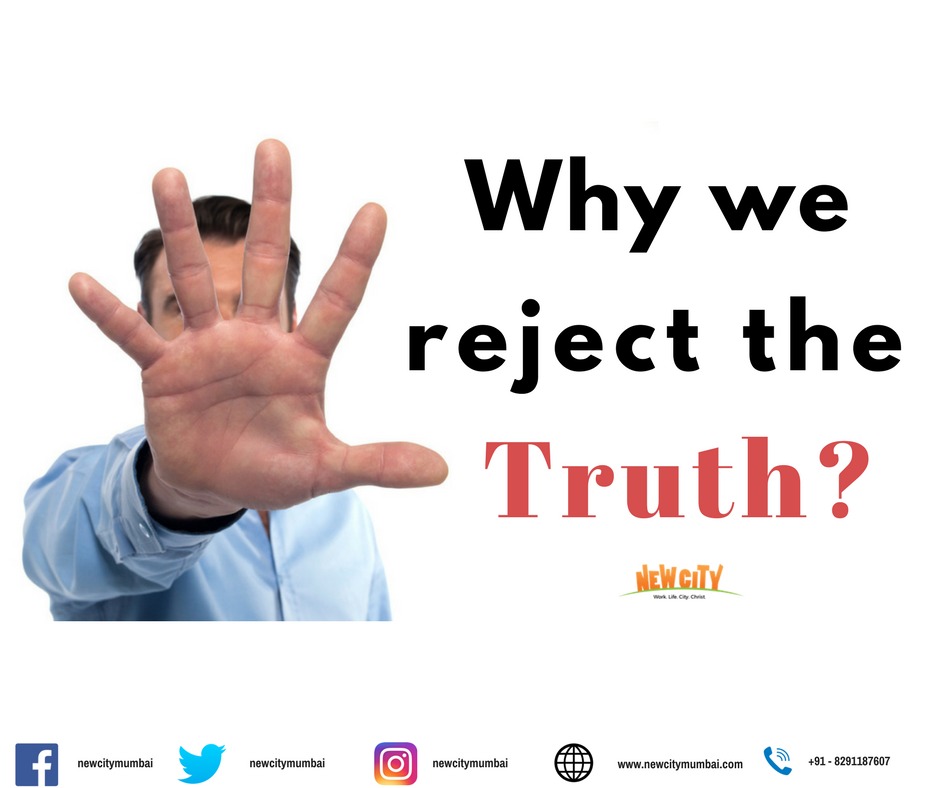 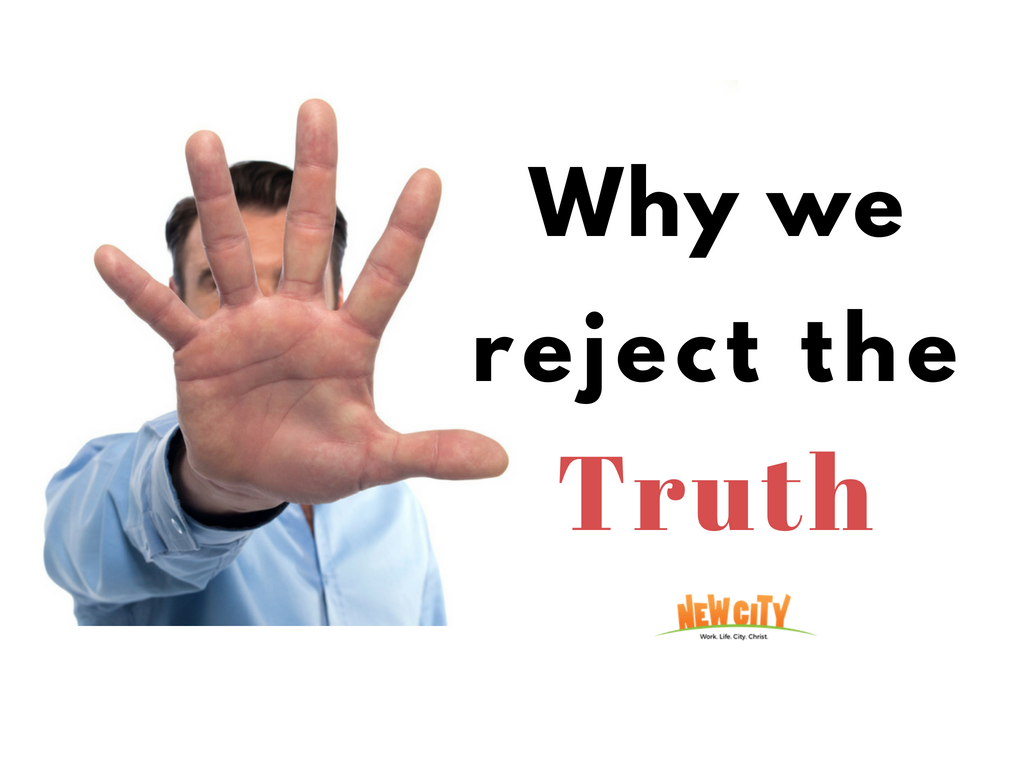 Pavement
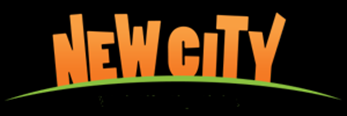 Pavement
Rocky places
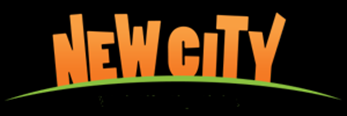 Pavement
Rocky places
Thorns
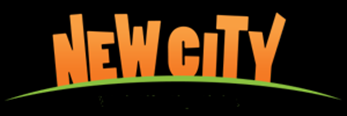 Pavement
Rocky places
Thorns
Good Soil
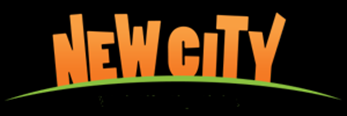 10 The disciples came up and asked, “Why do you tell stories?”
11-15 He replied, “You’ve been given insight into God’s kingdom. You know how it works. Not everybody has this gift, this insight; it hasn’t been given to them. Whenever someone has a ready heart for this, the insights and understandings flow freely. But if there is no readiness, any trace of receptivity soon disappears.
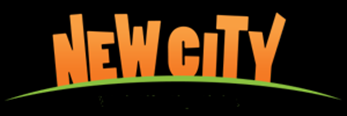 That’s why I tell stories: to create readiness, to nudge the people toward receptive insight. In their present state they can stare till doomsday and not see it, listen till they’re blue in the face and not get it.
I don’t want Isaiah’s forecast repeated all over again: 
Your ears are open but you don’t hear a thing.    Your eyes are awake but you don’t see a thing.The people are blockheads!They stick their fingers in their ears    so they won’t have to listen;They screw their eyes shut    so they won’t have to look,    so they won’t have to deal with me face-to-face    and let me heal them.
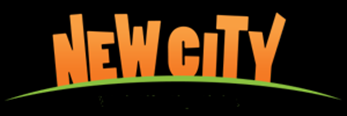 16-17 “But you have God-blessed eyes—eyes that see! And God-blessed ears—ears that hear! A lot of people, prophets and humble believers among them, would have given anything to see what you are seeing, to hear what you are hearing, but never had the chance.
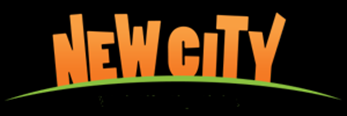 Two aspects of Rejection of the Truth
My Understanding
My Heart
The Truth
My Understanding
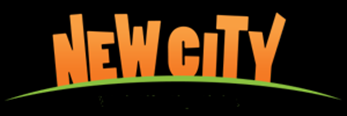 10 The disciples came up and asked, “Why do you tell stories?”
11-15 He replied, “You’ve been given insight into God’s kingdom. You know how it works. Not everybody has this gift, this insight; it hasn’t been given to them.
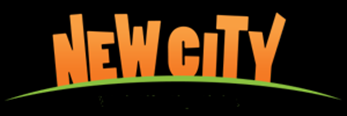 The Holy Spirit is not just the author of the bible, but also the teacher.
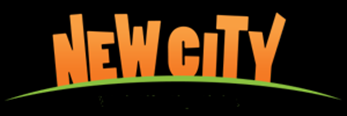 "But the Helper, the Holy Spirit, whom the Father will send in My name, He will teach you all things, and bring to your remembrance all that I said to you. 

John 14:26
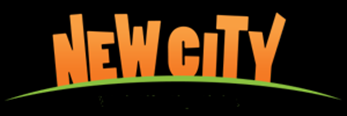 My Heart
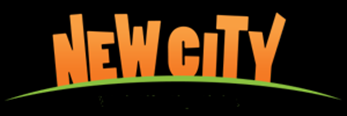 Whenever someone has a ready heart for this, the insights and understandings flow freely. But if there is no readiness, any trace of receptivity soon disappears. That’s why I tell stories: to create readiness, to nudge the people toward receptive insight. In their present state they can stare till doomsday and not see it, listen till they’re blue in the face and not get it.
Type 1: The Listener who does not understand
(Seed falls on the pavement)
When anyone hears news of the kingdom and doesn’t take it in, it just remains on the surface, and so the Evil One comes along and plucks it right out of that person’s heart. This is the seed the farmer scatters on the road.
Vs. 19
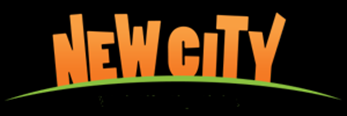 Type 2: The Emotional Listener
(Seed falls on rocky ground)
20 The seed falling on rocky ground refers to someone who hears the word and at once receives it with joy. 21 But since they have no root, they last only a short time. When trouble or persecution comes because of the word, they quickly fall away.
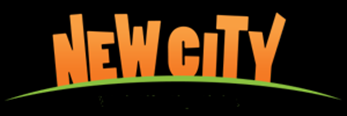 Type 2: The Self Centred Listener
(Seed falls on thorns)
The seed falling among the thorns refers to someone who hears the word, but the worries of this life and the deceitfulness of wealth choke the word, making it unfruitful.
Vs 22.
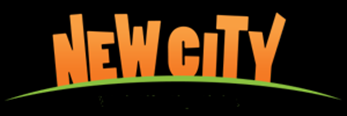 If a sermon leaves us wanting for other “good” things more than Jesus himself, we’re self-centred.
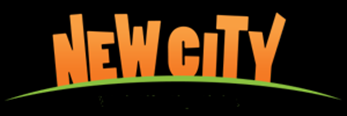 The Truth
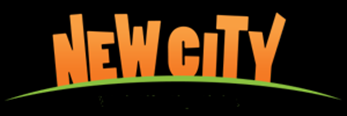 Your ears are open but you don’t hear a thing.    Your eyes are awake but you don’t see a thing.The people are blockheads!They stick their fingers in their ears    so they won’t have to listen;They screw their eyes shut    so they won’t have to look,    so they won’t have to deal with me face-to-face    and let me heal them.
Matthew 13 (Quoted from Isaiah 6)
5 “Woe to me!” I cried. “I am ruined! For I am a man of unclean lips, and I live among a people of unclean lips, and my eyes have seen the King,the Lord Almighty.”
6 Then one of the seraphim flew to me with a live coal in his hand, which he had taken with tongs from the altar. 7 With it he touched my mouth and said, “See, this has touched your lips; your guilt is taken away and your sin atoned for.”
Isaiah 6
16-17 “But you have God-blessed eyes—eyes that see! And God-blessed ears—ears that hear! A lot of people, prophets and humble believers among them, would have given anything to see what you are seeing, to hear what you are hearing, but never had the chance.
Jesus is the seed of truth that God the father scattered on all of mankind! 

This is extravagant grace!
Knowing that many will reject him, God still sent Jesus to die for all of mankind! This is extravagant grace!
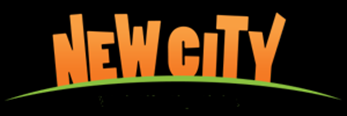